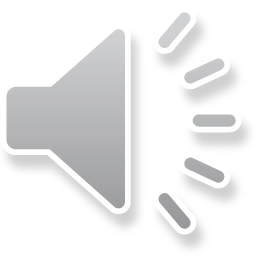 اصول و مبانی نشت­یابی در خلأ
انجمن ملی خلأ ایران

عبدالمحمد قلمبردزفولی
دانشگاه شهید چمران اهواز
1
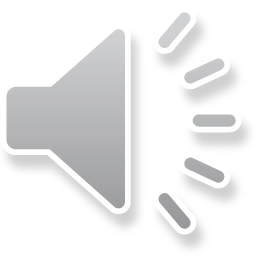 بخش دوم

مفاهیم، روابط و فرمولبندیهای کلی خلأ
2
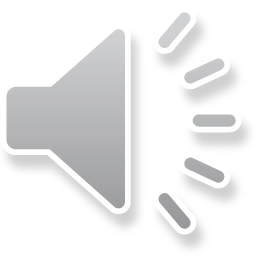 جریان گازی
طبیعت جریان گاز در مجاری و لوله ها با فشار گاز تغییر می کند. توصیف جریان گازدر مجاری با سه ناحیه بیان میشود، که یوسیله فاصله آزاد میانگین و قطر لوله تعیین می گردد. جریان آزاد مولکولی، جریان پیوسته، و ناحیه گذار.
3
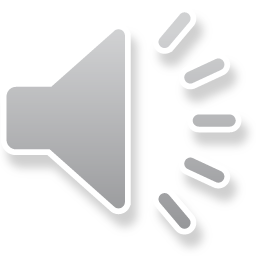 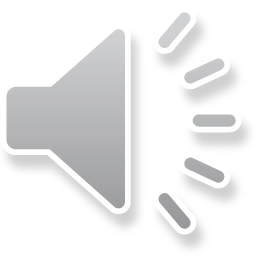 2
1
نواحی مختلف جریان گاز در مجاری
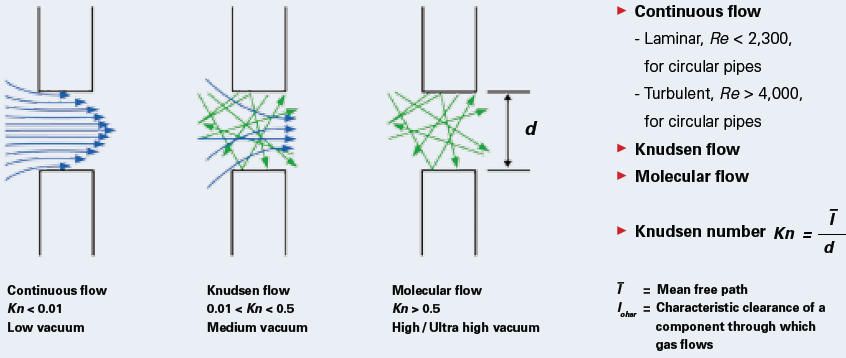 4
FLOW  Equation
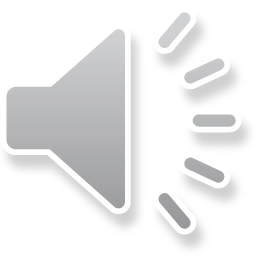 5
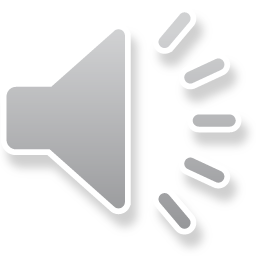 ؟؟؟
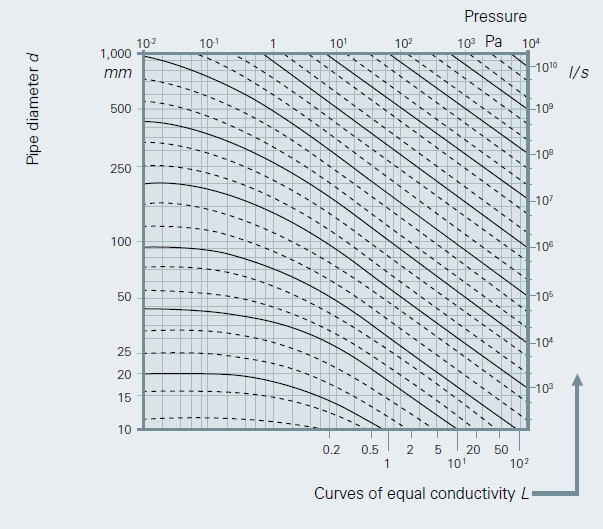 6
GAS LOAD
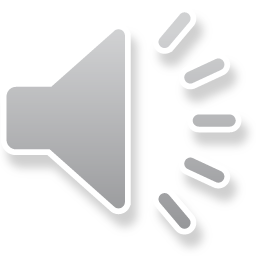 GAS LOAD (Q) IS EXPRESSED IN:
mbar liters per second
Permeation
Outgassing
Real
Leaks
Virtual
Diffusion
Backstreaming
Pumpdown Curve
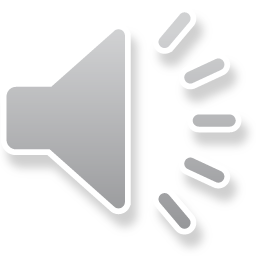 10+1
10-1
Volume
10-3
10-5
Surface Desorption
Pressure (mbar)
10-7
Diffusion
10-9
Permeation
10-11
10 1
10 7
10 11
10 3
10 5
10 13
10 15
10 17
10 9
Time (sec)
مواد نفود پذیر
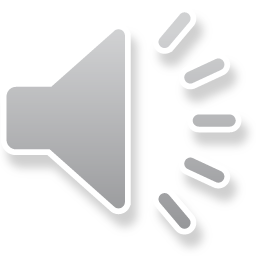 9
(Adsorption) جذب سطحی
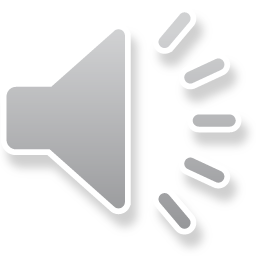 10
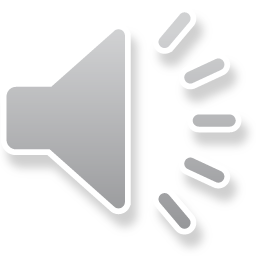 (Absorption) نفوذ و جذب عمقی
11
11
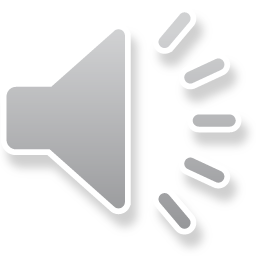 (Outgassing) خروج گاز
خروج گازهای جذب شده در جداره های داخلی سیستم به داخل سیستم خلأ، که به صورت آرام صورت می گیرد  اصطلاحا آوتگسینگ گفته می شود و با افزایش دما افزایش مییابد .  
 نمایش داده میشود و واحد آن فشار-حجم بر زمان است.K و با  
مهمترین گازی که در ابتدا دفع میشود بخار آب است که عمدتا از راه هوا جذب سطوح داخلی میشود.پیدایش سایر گازها به مقادیر کمتر نظیر هیدروژن، مونو و دی اکسید کربن و.....عمدتا در زمان فرایند های آماده سازی سطوح اتفاق می افتد.
12
12
Materials Outgassing
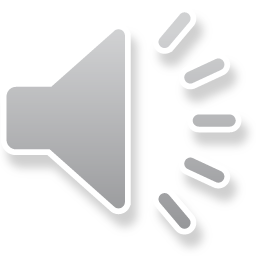 13
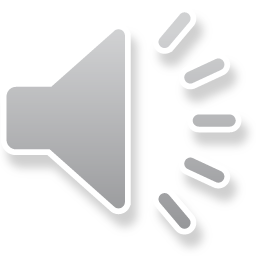 (Vapor Pressure)فشار بخار (Vaporization and Condensation)تبخیر و چگالش
تبخیر و چگالش میتواند برای همه حالت های ماده از جامد، مایع و گاز رخ دهد. تبخیر و چگالش تابعی از فشار و دما می باشند. مایعات به حالت  گازی از طریق تبخیر و جامدات از طریق تصعید (sublimation) تبدیل میشوند. در اینجا جدایی مایع و یا جامد از حالت گازی چگالش نامیده میشود.  
هوای معمولی شامل 10 گرم از بخار در هر مترمکعب می باشد، نتیختاً چگالش بخار آب همیشه روی همه سطوح وجود دارد.
جذب سطحی (adsorption) مولکولهای آب از طرفی بدلیل قطبیت قوی مولکولی بر روی سطوح اتفاق میافتد.
سطوح سرد شده برای جدایی بخار آب استفاده میشود. 
بعضی فلزات نظیر مس، منگنز و کادمیوم به مقدار قابل محسوسی در دمای چند 100 درجه سانتیگراد تبخیر میشوند لذا ازاستفاده از آنها باید در طراحی سیستمها جلوگیری شود.
14
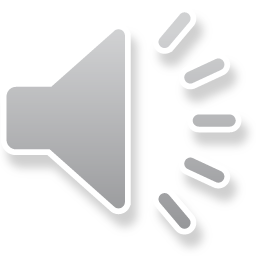 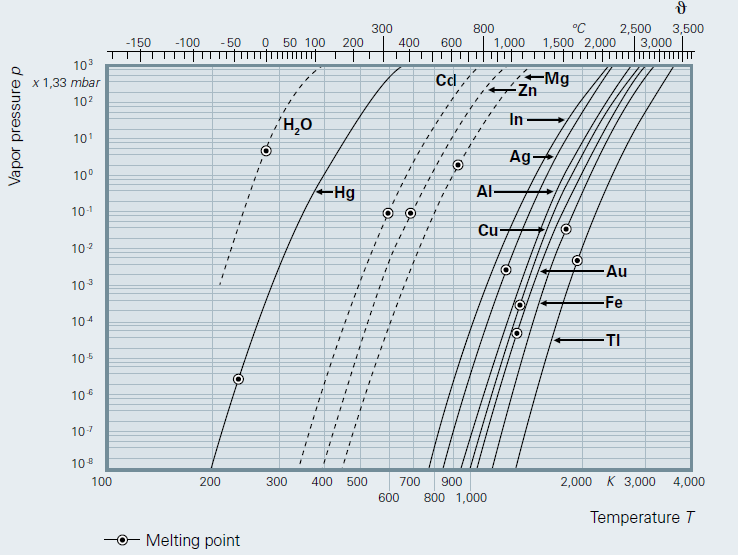 15
(Desorption)دفع یا کندن سطحی
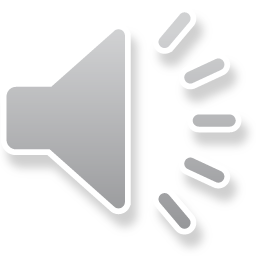 16
(Diffusion)دفع عمقی
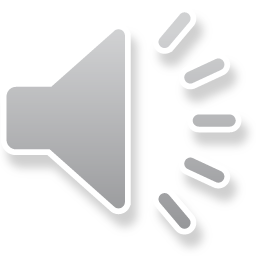 17
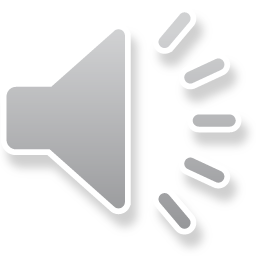 (Permeation) نفوذ ساختاری
18
فشار حدی
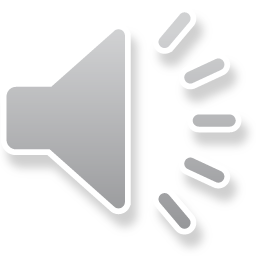 19
زمان رسیدن به خلأ(Pump down Time)
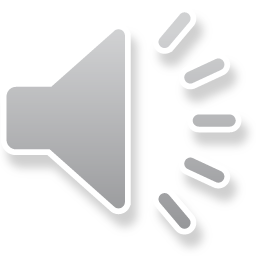 20
محاسبه زمان تخلیه
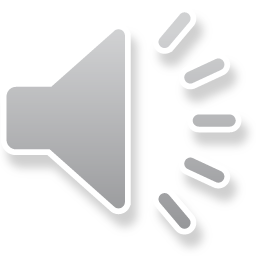 21
؟
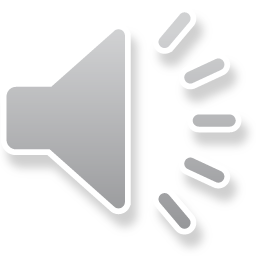 22
پاسخ
23
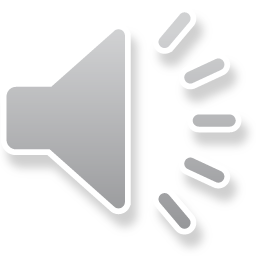 موفق باشید
24